PROVAS NO PROCESSO PENAL BRASILEIRO
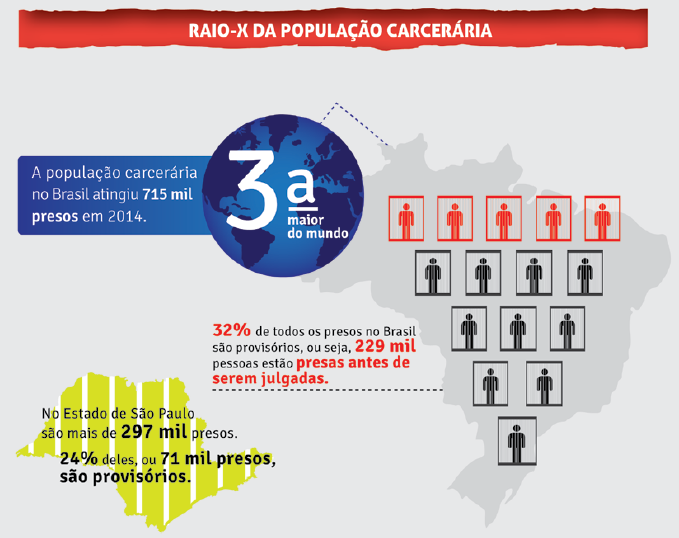 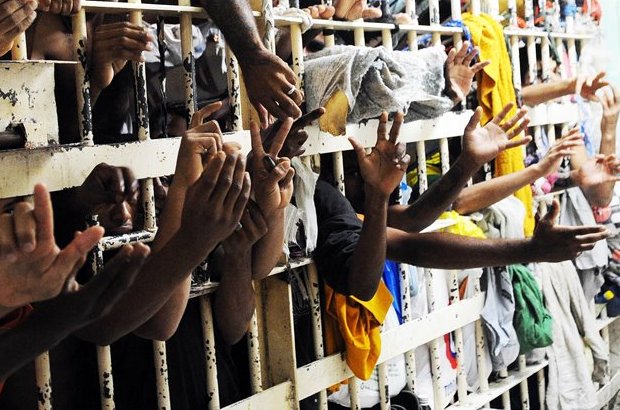 Palestrante: William Braga
1 - Conceito e função da prova
Processo Penal: instrumento de que se vale o Estado para viabilizar o exercício do ius puniendi, no caso de cometimento de infração penal. O processo destina-se, portanto, à atividade de “reconstrução aproximativa de um determinado fato histórico” (Auri), afirmado na inicial acusatória ou na peça defensiva. 
Esta reconstrução histórica aproximada de um fato é feita, no processo, por meio das provas que são produzidas, na fase de instrução. 
As provas têm, portanto, função eminentemente persuasiva: servem ao convencimento do órgão jurisdicional acerca do alto grau de probabilidade de ocorrência da hipótese acusatória ou defensiva. Não se destinam à busca da “verdade real”.
1.1 - Fim do mito da verdade real
A verdade “real” não pode ser alcançada na instrução processual: como o juiz irá decidir sobre um fato que não viu ou do qual não participou, a sua atividade cognitiva é realizada a partir de uma interpretação das provas que foram colhidas: o resultado final não é, assim, a verdade real, mas a hipótese provável do que realmente aconteceu.
O mito da “verdade real” está relacionado a um processo de natureza inquisitiva e pautado: i) pela prevalência do interesse público; ii) pelo desrespeito a direitos individuais; iii) pelos amplos poderes instrutórios do juiz. Tudo se justifica em nome da busca pela “verdade”.
A atividade instrutória deve, portanto, buscar o convencimento do juiz sobre o que está sendo narrado pela acusação/defesa. O saber do juiz, decorrente da análise das provas, é que legitimará a solução dada (e não a verdade).
1.2 – Consequências da superação da busca da verdade real
A) Negação dos poderes instrutórios do juiz (inconstitucionalidade do art. 156, I e II, do CPP; 
B) Limitação ao uso da prova emprestada;
C) Inadmissibilidade das provas ilícitas;
D) Respeito ao sistema acusatório e às garantias fundamentais
2– Princípios
A) Garantia da jurisdição: de acordo com este princípio, somente se entende como provas os elementos de convicção produzidos sob o crivo do contraditório, perante autoridade jurisdicional, e que se destinam à formação do convencimento do julgador. Os elementos colhidos no inquérito devem ser compreendidos como meros atos de investigação (sendo, por isso, de caráter informativo), destinando-se apenas à formação da opinio delicti do acusador.
Este princípio está expresso no artigo 155 do CPP, que separa prova de elemento informativo:
“Art. 155.  O juiz formará sua convicção pela livre apreciação da prova produzida em contraditório judicial, não podendo fundamentar sua decisão exclusivamente nos elementos informativos colhidos na investigação, ressalvadas as provas cautelares, não repetíveis e antecipadas”
Há dois modos de se interpretar este artigo – i) ele contém uma autorização para que o juiz condene com base em ato de investigação do inquérito, desde que se “some” a uma prova; ii) na verdade, o juiz nunca poderia fundamentar a sentença condenatória com base em elemento informativo, ressalvados os casos de provas cautelares, irrepetíveis e antecipadas, desde que amparadas em outras provas produzidas sob o crivo do contraditório (professor Scarance).
A jurisprudência pátria agasalhou a primeira interpretação:
“Não obstante a relutância da defesa, a condenação da agravante resultou não apenas dos elementos produzidos na fase inquisitorial, mas também de prova testemunhal produzida em Juízo, de tal sorte que o Tribunal local não destoou da massiva jurisprudência desta Corte Superior de Justiça cristalizada no sentido de que provas inquisitoriais podem servir de suporte a sentença condenatória, desde que corroboradas sob o crivo do contraditório, como no caso dos autos” (STJ – Quinta Turma – AgRg no AResp nº 926.253/SP – rel. Min. Reynaldo Soares da Fonseca – j. 18/08/2016). 
Críticas: legitimação do sistema inquisitorial com qualquer prova, independentemente do conteúdo; deslocamento do centro gravitacional do processo para a fase inquisitiva
B) Presunção de inocência: art. 5º, LVII, da CRFB/88: “ninguém será considerado culpado até o trânsito em julgado de sentença penal condenatória”; art. 8º, II, CADH.
Esta garantia pode ser vista sob três acepções (Badaró):
a) como garantia política do estado de inocência (compromisso político do pacto fundamental, aplicável a qualquer pessoa e irrevogável pelo constituinte derivado, garantidor do estado natural do ser humano); 
b) como regra de tratamento do acusado ao longo do processo (vedaria a espetacularização do processo penal);
c) como regra de julgamento, no caso de dúvida: in dubio pro reo (aplicável também no momento de recebimento da denúncia – superação do in dubio pro societate).
C) Contraditório: definição clássica (bilateralidade da audiência expressa pelo binômio – informação/reação). O juiz deve conferir ao réu a possibilidade de contradizer a versão acusatória e de produzir as provas que entender necessárias. 
Atualização do conteúdo do princípio com o NCPC: contraditório também abarca a participação com influência e não-surpresa (arts. 8º a 10). 
Consequência da nova roupagem do contraditório: se o juiz, ao prolatar a sentença, não ouvir o réu ou indeferir a prova postulada, bem como se ficar evidente que desconsiderou, por completo, as alegações da defesa, ou, ainda, que julgou com base em fundamento jurídico sem prévio debate, haverá nulidade absoluta, por afronta ao princípio. – a regra do art. 383 não pode mais ser aplicada diretamente, sem prévio debate
D) Ampla defesa: imprescindibilidade de existência da defesa técnica acompanhando a produção da prova, para que haja paridade de armas. Sem isso, a atividade instrutória será nula (art. 261 do CPP). 
Vale lembrar que o acusado tem o direito de constituir um defensor de sua escolha (art. 8º, II, “d”, da CADH e art. 263 do CPP). 
Caso não constitua advogado particular, a Defensoria Pública deve atuar. Na esfera criminal, cabe lembrar que, por força da indisponibilidade da defesa técnica, a Defensoria atua independentemente da avaliação econômico-financeira do réu, ressalvando-se a possibilidade de cobrança de honorários, em desfavor dos acusados que não sejam hipossuficientes – art. 4º, da Deliberação nº 89/2008 do CSDP.
E) Princípio da não autoincriminação (nemo tenetur se detegere – art. 8º, II, “g”, da CADH
Decorre do desdobramento da autodefesa (parcela da ampla defesa) em positiva e negativa.
Autodefesa positiva compreende a possibilidade de o acusado resistir pessoalmente à pretensão acusatória deduzida em Juízo.
Autodefesa negativa compreende a possibilidade o acusado deixar de oferecer tal resistência, quer comparecendo em Juízo e ficando em silêncio (art. 5º, inciso LXIII, da CEFB/88), quer deixando de atender ao chamado judicial.
Evidente descompasso entre este princípio e a condução coercitiva (não recepção e inconvencionalidade do art. 260 do CPP).
Impossibilidade de decretação da prisão preventiva com base na revelia.
F) Princípio da identidade física do juiz: está previsto no artigo 399, parágrafo único, do CPP: “O juiz que presidiu a instrução deverá proferir a sentença” – pressupõe a aplicação dos princípios da oralidade, concentração e imediatidade.
Depois das reformas parciais no CPP, ocorridas em 2008, passou a valer a regra da concentração dos atos processuais, em uma única audiência, substituindo-se as alegações finais (escritas), por debates orais, salvo em casos excepcionais, de elevada complexidade. Com isto, criou-se o ambiente propício para a consagração da identidade física do juiz. 
Evidentemente, fogem à regra da identidade física os depoimentos colhidos por Carta Precatória ou Rogatória. 
Dúvidas quanto à cessação da vinculação: o CPC revogado previa que o juiz convocado, licenciado, afastado promovido ou aposentado livrava-se do caso penal – com a não repetição do dispositivo no NCPC, há uma lacuna a ser preenchida pelos aplicadores da lei.
3) Sistema de Valoração das Provas:

a) sistema legal (prova tarifada): há hierarquia pré-estabelecida pelo legislador quanto ao valor de cada prova, sem análise do caso concreto. Exemplos: confissão era a “rainha” das provas; único testemunho não tinha valor. 
Resquício deste paradigma probatório na lei processual atual – art. 158 e 155, parágrafo único, do CPP: “somente quanto ao estado das pessoas serão observadas as restrições estabelecidas na lei civil”. 
Relativização, contudo, pela jurisprudência:  “A jurisprudência desta Corte Superior, nos termos do Enunciado n. 74  das Súmulas do Superior Tribunal de Justiça - STJ, posicionou-se no  sentido  de que a comprovação da idade da vítima de corrupção de menores não se restringe à certidão de nascimento, podendo ser feita por outros  documentos  dotados  de  fé  pública,  inclusive  pela identificação  realizada  pela  polícia  civil,  como se verifica na hipótese  dos  autos (AgRg no REsp n. 1.567.416/DF, Ministro Ericson Maranho   (Desembargador  convocado  do  TJ/SP),  Sexta  Turma,  Dje 16/2/2016).
b) Sistema da íntima convicção: surge, historicamente, como superação do modelo anterior, permitindo que o magistrado decida de acordo com sua livre apreciação dos fatos e provas – é o oposto do sistema legal das provas, conferindo-se ao magistrado amplos poderes para agir, sem precisar fundamentar a decisão – é o sistema usado no Tribunal do Júri. 
c) Sistema do livre convencimento motivado – surge como modelo intermediário aos anteriores: não existem limites ou regras abstratas de hierarquia das provas, tampouco se permitindo a formação de convicção sem qualquer critério e sem motivação. É, portanto, um sistema de discricionariedade regrada, em que a liberdade do magistrado, na formação de seu convencimento e na valoração das provas, tem de guardar obediência ao sistema jurídico penal e processual penal e deve ser devidamente justificada perante a sociedade, por meio da motivação. Está prevista expressamente no art. 155 do CPP, como regra geral.
4– Classificação das provas
A) Quanto à previsão legal: podem ser provas nominadas (têm previsão legal – exemplos: prova testemunhal, documental, reconhecimento, etc.) ou inominadas (não têm previsão legal – exemplos: gravações de áudio e vídeo). 
Admitem-se, excepcionalmente, as provas inominadas, desde que respeitem o sistema de garantias trazido pela CRFB/88. Ou seja: não se pode usar uma prova inominada para “burlar” o devido processo legal. Tal ocorreria, por exemplo, na hipótese de o juiz usar o reconhecimento fotográfico feito na delegacia, para condenar o réu, diante da ausência da vítima em Pretório, para confirmar o reconhecimento.
B) Quanto à fonte da prova: podem ser reais (a prova é extraída de coisa ou objeto que possua vestígios de um crime – exemplo: camisa ensanguentada) ou pessoais (a prova tem procedência em uma declaração fornecida diretamente por uma pessoa – exemplo: o testemunho).
5– Procedimento probatório
Pode-se dividir o procedimento probatório em quatro fases:
1) Proposição: momento em que se indicam as provas a serem produzidas (MP – inicial; defesa – resposta). Exceções: 
Substituição de testemunha que falecer, que, por enfermidade, não estiver em condições de depor, que, tendo mudado de residência ou de local de trabalho, não for encontrada (art. 451 do NCPC);
Testemunha referida (art. 209, § 1º, do CPP);
No caso de assistidos da Defensoria Pública, costuma-se requerer ao juízo a substituição das testemunhas por outras, vez que não há contato prévio entre defensor e acusado, antes da audiência concentrada. Tal requerimento costuma ser acolhido, prestigiando-se a ampla defesa.
b) Admissão: momento em que o juiz defere a produção da prova, entendendo ser necessária ao deslinde do feito. Cabe lembrar que o juiz pode indeferir a produção da prova que entende irrelevante, impertinente ou protelatória (art. 400, § 1º, do CPP). 
Além desta regra geral, cumpre lembrar que, especificamente no que se refere à carta rogatória, o CPP exige a demonstração, pela parte, da imprescindibilidade, para que seja admitia a sua produção. 
c) Produção: momento em que a prova passa a integrar os autos do processo. Via de regra, tal ocorre na fase instrutória, respeitando-se a garantia do contraditório (em casos excepcionais, para que não resta inviabilizada a produção, colhe-se a prova sem a participação do réu, ficando o contraditório diferido).
d) Apreciação: momento em que as partes poderão se manifestar sobre as provas e em que o juiz irá apreciá-las, segundo o sistema do livre convencimento motivado.
6– Prova emprestada
Prova emprestada: prova obtida a partir de outra, originariamente produzida em processo diverso.
Posição tradicional da doutrina: admitia-se a prova emprestada se aquele contra quem for utilizada tiver participado no processo em que foi produzida – respeito aos princípios do contraditório e da ampla defesa (Ada Pellegrini)
Posição atual da jurisprudência: pode-se utilizar a prova emprestada, mesmo que não haja identidade entre as partes do processo em que fora colhida e do processo em que será usada – esvaziamento do núcleo essencial da garantia do contraditório
Decisão recente do STJ indicando o alargamento da aceitação da prova emprestada:

“Com efeito, esta Corte Superior manifesta entendimento no sentido de que "a prova emprestada não pode se restringir a processos em que figurem  partes idênticas, sob pena de se reduzir excessivamente sua aplicabilidade, sem justificativa razoável para tanto. Independentemente de haver identidade de partes, o contraditório é o requisito  primordial  para o aproveitamento da prova emprestada, de maneira  que,  assegurado  às  partes o contraditório sobre a prova, isto  é,  o  direito  de  se  insurgir contra a prova e de refutá-la adequadamente,  afigura-se  válido  o empréstimo" (EREsp 617.428/SP, Rel. Ministra NANCY ANDRIGHI, CORTE ESPECIAL, julgado em 04/06/2014, DJe 17/06/2014).
Princípio da serendipidade: palavra vem do inglês “serendipity” e significa descobrir coisas por acaso. Este princípio está relacionado, portanto, com a descoberta casual de provas, ao longo de uma investigação, que não se relacionam ao fato apurado. 
Exemplos:
Descoberta de novos crimes e novos suspeitos ao longo de uma interceptação telefônica;
Apreensão de objetos, quando do cumprimento do mandado de busca, que nada se relacionam com o fato investigado (Pacelli: busca e apreensão de animais silvestres em uma residência, passando os agentes policiais a revirarem, na diligência, gavetas e armários do indicado).  
Este princípio se contrapõe ao princípio da especialidade da prova, segundo o qual a prova tem, necessariamente de se vincular e ficar adstrita ao fato que se quer apurar. Descoberto novo crime, deve-se iniciar nova investigação e se colherem novas provas.
Posição da jurisprudência: admite a aplicação do princípio da serendipidade: “Descobertos fortuitamente, durante o monitoramento judicialmente autorizado, novos fatos criminosos, com a consequente identificação de pessoas inicialmente não relacionadas no pedido da medida probatória - tais como o ora paciente -, mas que possuem estreita ligação com o objeto da investigação, é válida a interceptação telefônica como meio de prova. 5. As provas resultantes de uma interceptação judicialmente autorizada não podem ser interpretadas como ilegais ou inconstitucionais simplesmente porque o objeto da interceptação não era o fato posteriormente descoberto, até porque seria impensável, em autêntico nonsense jurídico, entender como nula toda prova obtida ao acaso”  (STJ – Sexta Turma – HC nº 125.636/RJ – rel. Min. Rog. Schietti – j. 02/02/2015) – posição abrangente, sequer limitando a serendipidade à constatação de conexão/continência.
7– Prova ilícita
Uma prova deve ser admitida no processo, sempre que não houver norma que a exclua. 
Regra geral da CFRB/88 - art. 5º, LVI: “são inadmissíveis, no processo, as provas obtidas por meios ilícitos”. 
Antes das reformas parciais ocorridas no CPP, em 2008, a doutrina costumava distinguir provas ilícita da prova ilegítima. 
Prova ilícita: prova obtida com violação a direito material (lei ou Constituição). Como o vício é intrínseco à colheita da prova, nunca pode ser reaproveitada. 
Prova ilegítima: prova obtida com violação a direito processual. Neste caso, a prova sequer é admitida, ou se admitida, é desentranhada. Mas pode ser novamente produzida, superado o vício.
Reformas parciais do CPP em 2008: promoveram uma mudança no texto do artigo 157 – passou a explicitar que provas ilícitas são as obtidas em violação a normas legais ou constitucionais, o que poderia abranger, assim, as normas processuais. 
Diante do texto da lei, houve controvérsia na doutrina: parte entendeu que estava superada a distinção clássica entre prova ilícita (direito material) e prova ilegítima (direito processual) e parte continuou a compreender que tal distinção subsistiria, já que a prova ilegítima, diante da sua natureza, pode ser novamente produzida, desde que superado o vício processual (o que jamais pode ocorrer com a prova ilícita).
7.1– Admissibilidade da Prova ilícita
Regra geral: prova ilícita é inadmissível e deve ser desentranhada dos autos – art. 157, caput, do CPP.
Preclusa a decisão do desentranhamento, a prova deve ser inutilizada por decisão judicial, facultando-se às partes acompanhar o incidente – art. 157, § 3º, do CPP.
Teorias sobre a admissibilidade da prova ilícita:
a) proporcionalidade: proclama que se deve admitir a prova ilícita, para proteger interesse público relevante. Crítica: ausência de referencial semântico seguro para se definir interesse público que justificaria o acolhimento da prova ilícita, o que alargaria, em demasia, o uso da prova. 
b) Proporcionalidade pro reo: proclama que a prova ilícita deve ser admitida apenas em favor do réu, que agiria, ainda, sob o manto do estado de necessidade (ou inexigibilidade).
Proposta das “10 Medidas Contra a Corrupção”:
– Admissibilidade da prova ilícita colhida de boa-fé. 
Críticas: 
– Desconstrução da garantia constitucional do art. 5º, LVI, que não faz qualquer ressalta quanto à boa-fé do agente que colheu a prova 
– Violação ao art. 60, § 4º, IV, da CRFB/88, já que se atingiria o núcleo-duro da garantia em questão, ao se admitir toda a qualquer convalidação de ilicitude da prova, com o argumento da boa-fé;
– Violação da garantia constitucional da presunção de inocência: como a boa-fé se presume, no sistema jurídico pátrio, passaria a ser ônus da defesa demonstrar que o agente agiu de má-fé, numa total inversão da lógica processual e com a imposição de ônus praticamente invencível.
Entrada domiciliar sem mandado judicial: STF, RE 603.616 (RG): 
“a entrada forçada em domicílio sem mandado judicial só é lícita, mesmo em período noturno, quando amparada em fundadas razões, devidamente justificadas a posteriori, que indiquem que dentro da casa ocorre situação de flagrante delito, sob pena de responsabilidade disciplinar, civil e penal do agente ou da autoridade e de nulidade dos atos praticados”. 
Justificativa do Relator: “será exigida a justa causa, controlável a posteriori para a busca. No que se refere à segurança jurídica para os agentes da Segurança Pública, ao demonstrarem a justa causa para a medida, os policiais deixam de assumir o risco de cometer o crime de invasão de domicílio, mesmo que a diligência venha a fracassar”.
- Não se definiu, todavia, o que são fundadas razões e se permitiu a descaracterização do crime de invasão, mesmo que o agente não encontre drogas.
Entrada domiciliar
Por mandado: pressupõe autorização judicial
Tem que se circunscrever ao objeto da diligência (art. 243, I e II, do CPP);
Somente de dia (art. 5º, XI, da CRFB/88 e art. 244 do CPP);
Se é determinada a pessoa ou coisa que se vai procurar, o morador é, antes, instado a mostra-la (art. 245, § 6º, do CPP).
Finda a diligência, deve ser lavrado auto circunstanciado, na presença de duas testemunhas (art. 245, § 7º, do CPP)
Por iniciativa policial: bastam fundadas razões, de que ocorre crime, justificadas a posteriori (intuição do policial). 
 Não tem limites.
Pode ocorrer a qualquer momento;
Os policiais podem revirar a casa, da forma como pretenderem;
Não há exigência de testemunha ou de lavratura de auto;
7.2– Prova ilícita por derivação
Uma vez verificada a ilicitude da prova, deve-se analisar eventual contaminação dela sobre outras ou sobre a sentença. O CPP disciplina o assunto, no art. 157:
	§ 1o  São também inadmissíveis as provas derivadas das 	ilícitas, salvo quando não evidenciado o nexo de 	causalidade entre umas e outras, ou quando as 	derivadas puderem ser obtidas por uma fonte 	independente das primeiras. 
        § 2o  Considera-se fonte independente aquela que por si 	só, seguindo os trâmites típicos e de praxe, próprios da 	investigação ou instrução criminal, seria capaz de 	conduzir ao fato objeto da prova.
Regra geral: inadmissibilidade da prova ilícita por derivação (“fruits of the posonous tree” – Suprema Corte Americana – caso Nardone x Estados Unidos): premissa é a de que não se pode vedar a utilização direta de prova ilícita e se admitir, no entanto, o seu aproveitamento, de forma indireta. Assim, se a prova original está “envenenada”, os frutos dela derivados também estarão. Exemplo: apreensão (lícita, por mandado) de objetos, descobertos a partir de uma interceptação ilegal.   
Exceções:
Ausência de nexo de causalidade entre a prova ilícita e a que teria sido contaminada; 
Fonte independente (ou seja, a prova derivada poderia ser descoberta de outra maneira): Exemplo: policiais invadiram residência. Sem mencionar, requisitaram expedição de mandado de busca e apreensão. De posse do mandado, fizeram a busca e apreenderam drogas. Entendeu-se por válida a apreensão, porque derivou de fonte independente.  
Descoberta inevitável (art. 157, § 2º, do CPP).
Meios de prova / Relação com tipo de crime
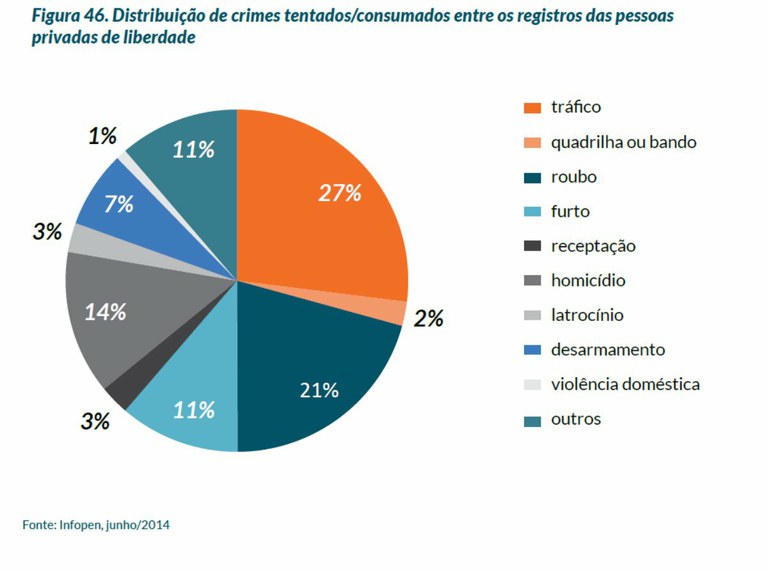 8– Prova testemunhal
Regra geral: toda pessoa pode ser testemunha
Proibidas de depor: art. 207 do CPP (função, ministério, ofício ou profissão devem guardar sigilo), salvo se desobrigadas pela parte;
Podem se recusar: ascendente, descendente, afim em linha reta e cônjuge, irmão, pai, mãe e filho adotivo, salvo se imprescindível à elucidação dos fatos. Não prestam compromisso.
Número de testemunhas: sumário (5) – art. 532; ordinário (8) – art. 401, salvo extranumerárias. 
Forma de colheita dos depoimentos – cross examination. 
Possibilidade de videoconferência em benefício do réu: art. 217.
Realização de precatória para colheita do depoimento (não mais suspende o curso do processo, mas inversão pode gerar nulidade).
8.1– Testemunho  policial
A rigor, não deveria ser admitido o depoimento, na condição de testemunha, do policial que fez o flagrante, dada a natural vinculação do agente à diligência que fez.
Jurisprudência, no entanto, admite pacificamente. 
Fase atual: concede presunção iuris tantum de veracidade:
Ementa: ”APELAÇAO CRIMINAL DENÚNCIA EM CONFORMIDADE COM O ART. 41 DO CPP - ASSOCIAÇAO PARA O TRÁFICO - CRIME AUTÔNOMO - PRESUNÇAO DE VERACIDADE DO DEPOIMENTO DE POLICIAIS” (TJES – rel. Adauto Dias Tristão – j. 03/10/2008)
8.2 – Reconhecimento e declarações do ofendido – art. 226 do CPP
Art. 226.  Quando houver necessidade de fazer-se o reconhecimento de pessoa, proceder-se-á pela seguinte forma:
I - a pessoa que tiver de fazer o reconhecimento será convidada a descrever a pessoa que deva ser reconhecida;
Il - a pessoa, cujo reconhecimento se pretender, será colocada, se possível, ao lado de outras que com ela tiverem qualquer semelhança, convidando-se quem tiver de fazer o reconhecimento a apontá-la;
III - se houver razão para recear que a pessoa chamada para o reconhecimento, por efeito de intimidação ou outra influência, não diga a verdade em face da pessoa que deve ser reconhecida, a autoridade providenciará para que esta não veja aquela;
IV - do ato de reconhecimento lavrar-se-á auto pormenorizado, subscrito pela autoridade, pela pessoa chamada para proceder ao reconhecimento e por duas testemunhas presenciais.
Parágrafo único.  O disposto no no III deste artigo não terá aplicação na fase da instrução criminal ou em plenário de julgamento.
Razão de ser das formalidades: conferir maior segurança ao reconhecimento.
Jurisprudência, no entanto, flexibiliza a proteção do legislador:
“A jurisprudência do Superior Tribunal de Justiça é no sentido de que  as  disposições  insculpidas  no art. 226 do Código de Processo Penal configuram uma recomendação legal, e não uma exigência, não se cuidando,  portanto,  de  nulidade quando praticado o ato processual (reconhecimento  pessoal)  de  modo  diverso. Ademais, nos termos do entendimento firmado neste Tribunal, as disposições contidas no art. 226  do  Código de Processo Penal consubstanciam-se em recomendações legais e não em exigências, não sendo causa de nulidade, notadamente se  o  reconhecimento  foi  realizado pelas vítimas e testemunhas em juízo, sob o crivo do contraditório, e amparado por outros elementos de  prova,  conforme  ocorrido in casu (HC 302.302/RJ, Rel. Ministro GURGEL DE FARIA, Quinta Turma, julgado em 15/9/2015, DJe 5/10/2015).
8.3 – O problema das falsas memórias
Mas a memória humana não é fielmente reprodutiva. Ao contrário, está articulada a uma série complexa de processos – inclusive relativos à atenção, percepção e interesse, e são recriadas ou bloqueadas de acordo com o que se deseja lembrar. Considera-se, por exemplo, que o próprio ato de rememorar algumas vezes, e por determinado período de tempo, pode modificar o conteúdo daquilo que se recorda, inibindo ou ampliando a representação de elementos. Pode, também sofrer influências de estereótipos (conceitos ou convicções rígidas e dificilmente modificáveis que alteram a cognição, privilegiando a rapidez e eficiência em detrimento da precisão ou verdade) como produtos de informações prévias que são responsáveis por recordações equivocadas (e, portanto, de depoimentos equivocados). 
As falsas memórias podem ser de duas formas: espontânea ou sugerida. A primeira se dá de maneira endógena como auto sugestão, e a segunda, exógena como sugestão ou falsa informação acidental ou deliberada. As falsas memórias espontâneas são aquelas onde a distorção da memória se dá de maneira interna ou endógena ao sujeito, através da auto-sugestão. A auto-sugestão acontece quando o indivíduo lembra tão-somente do significado do fato ocorrido, ou seja, da memória de essência, devido à interferência na entrada de novas informações. Nesse sentido, as pesquisas apontam que tanto crianças quanto adultos preferem resolver problemas baseados na memória da essência por ser esta mais estável, beneficiando a acuracidade e flexibilidade do raciocínio, mas perdendo em fidedignidade para a memória literal; já as falsas memórias sugeridas surgem a partir da implantação externa ou exógena ao sujeito através de deliberada ou acidental sugestão de falsa informação. O efeito da sugestibilidade da memória pode ser definido como uma aceitação e subseqüente incorporação de informação posterior ao evento ocorrido na memória original do mesmo. Essa definição implica alguns pressupostos quanto à sugestão: a não consciência do processo, resultado de informação apresentada posterior ao evento em questão. Assim, é um fenômeno de base mnemônica e não de base social, (por pressão social ou mentiras). Outra premissa a ressaltar, em relação à sugestibilidade sugerida, é que necessariamente ela pode ou não, alterar ou substituir, a memória inicial”. (SILVA, Denise Maria Perissini da. Falsas acusações e falsas memórias. Disponível em http://psicologiajuridica.org/psj234.html, acesso em 06 de novembro de 2009, g.n.)